Why Does Anything at all Exist?
Why is there something rather than nothing?
Leibniz - the principle of sufficient reason
Gottfried Wilhelm Leibniz (1646-1716)
German mathematician
Co inventor of calculus
Mechanical calculator
Binary number system
Philosopher
Best of all possible worlds
Rationalism
Logic and analytic philosophy
Leibniz’s Argument
Premises:
Everything that exists has an explanation of its existence
If the universe has an explanation of its existence, that explanation is God
The universe exists
Conclusions:
The universe has an explanation of its existence
Therefore the explanation of the universe’s existence is God
Issues
Are the premises true?
Do the conclusions follow from the premises? (Validity)
Examine the logical structure 1st (validity) and then consider the premises
Conclusion 1
Premise 1: Everything that exists has an explanation of its existence
Premise 3: The universe exists
Conclusions 1: Therefore, the universe has an explanation of its existence
Conclusion 2
Premise 2: If the universe has an explanation of its existence, that explanation is God
Conclusion 1: The universe has an explanation of its existence
Conclusion 2: Therefore the explanation of the universe’s existence is God
Are the premises true?
Premise 3: The universe exists
Any challengers?
Premise 1: Everything that exists has an explanation of its existence
Objection: 
God must have an explanation of his existence
The explanation of God‘s existence must be some other being greater than God
That’s impossible
Therefore premise 1 must be false
Answer to Objection
Misunderstanding of what Leibniz meant by “explanation”
2 kinds of beings:
Beings that exist necessarily (necessary beings)
Beings that are produced by an external cause (contingent beings)
Necessary beings
Exist by a necessity of their own nature
Impossible for them not to exist
Abstract mathematical objects:
Numbers, sets, shapes
Not caused to exist by something else
Contingent beings
Caused to exist by something else
Don’t exist necessarily
Exist because something else produced them
Physical objects:
People
Planets
Galaxies
Premise 1 Expanded
Everything that exists has an explanation of its existence, either due to the necessity of its own nature or due to an external cause
Impossible for God to have a cause
Leibniz’s argument is really for God as a necessary, uncaused being
Helps to define and constrain what we mean by “God”
Atheist alternatives to premise 1
Premise 1 is true of everything in the universe, but not the universe itself
It is impossible for the universe to have an explanation
Premise 1 is true of everything in the universe, but not the universe itself
Arbitrary to claim that the universe is an exception
Leibniz did not exclude God from premise 1
Unscientific – modern cosmology is devoted to a search for an explanation of the universe’s existence
It is impossible for the universe to have an explanation
The explanation of the universe would have to be a prior state of affairs in which the universe did not exist
This would be nothingness. Nothingness cannot cause anything. Therefore the universe exists inexplicably.
Assumes atheism is true. Begging the question
Premise 2:If the universe has an explanation of its existence, that explanation is God
Atheists typically argue: If atheism is true, then the universe has no explanation of its existence.
Thus if there is an explanation of the universe, then atheism is false.
Based on the following rule of logic: 
If P=> Q, then “not Q” => “not P”
E.g. If it is raining there are clouds. Thus if there are no clouds then it is not raining.
Further support for premise 2
Universe consists of space, time, matter and energy
The cause of the universe must be non-physical, immaterial and beyond space and time
Abstract objects have no causal relationships
The cause of the universe must be a transcendent mind
Atheist Alternative to Premise 2: The universe exists necessarily
This view not taken seriously for the following reasons
None of the universe’s components seem to exist necessarily
They could all fail to exist
Other material configurations are possible
Elementary particles could have been different
Physical laws could have been different
Conclusion
God is the explanation of the existence of the universe.
God has the following attributes:
Uncaused
Unembodied mind
Transcendent
Necessarily existent
In a nutshell
The universe is not a necessary being.
If the universe has a reason for its existence, then this must originate from another cause external to the universe.
In order to avoid an infinite regress, the ultimate reason for all things must originate from a being that exists by the necessity of its own nature.
Steven Weinberg
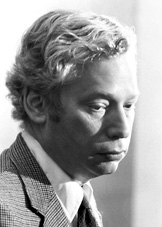 “The more the universe seems comprehensible, the more it also seems pointless.”
View 2: Paul Davies
“Science is based on the assumption that the universe is thoroughly rational and logical at all levels. Atheists claim that the laws of nature exist reasonlessly and the universe is ultimately absurd. As a scientist, I find this hard to accept. There must be an unchanging rational ground in which the logical, orderly nature of the universe is rooted.”
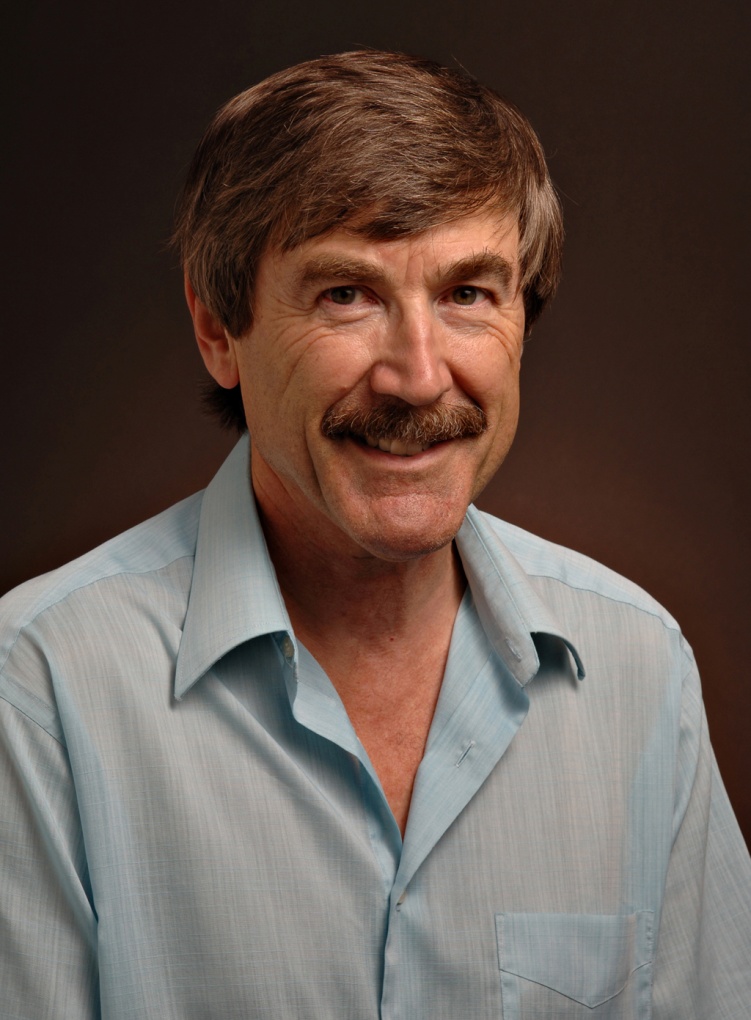 Questions
According to Leibniz, what is “the first question that should rightly be asked?”
What are 2 ways of explaining why something exists?
Supporting arguments for premises
Summarise the supporting arguments for each of the premises:
Everything that exists has an explanation of its existence
If the universe has an explanation of its existence, that explanation is God
The universe exists
Further discussion
Why is the cause of the universe’s existence not just some contrived Flying Spaghetti Monster as sarcastically suggested by some atheists?
How should you respond to someone who says that appealing to God is not really an explanation, but only a pseudo-explanation masquerading as a real explanation?
A further question
The Leibniz argument argues that a necessary being must exist to explain the universe. “Who made God?” is not the issue, but how God can explain His own existence? (This is the aseity of God issue). How should we respond?